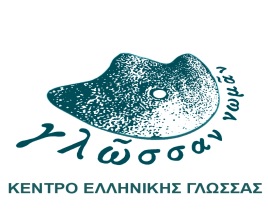 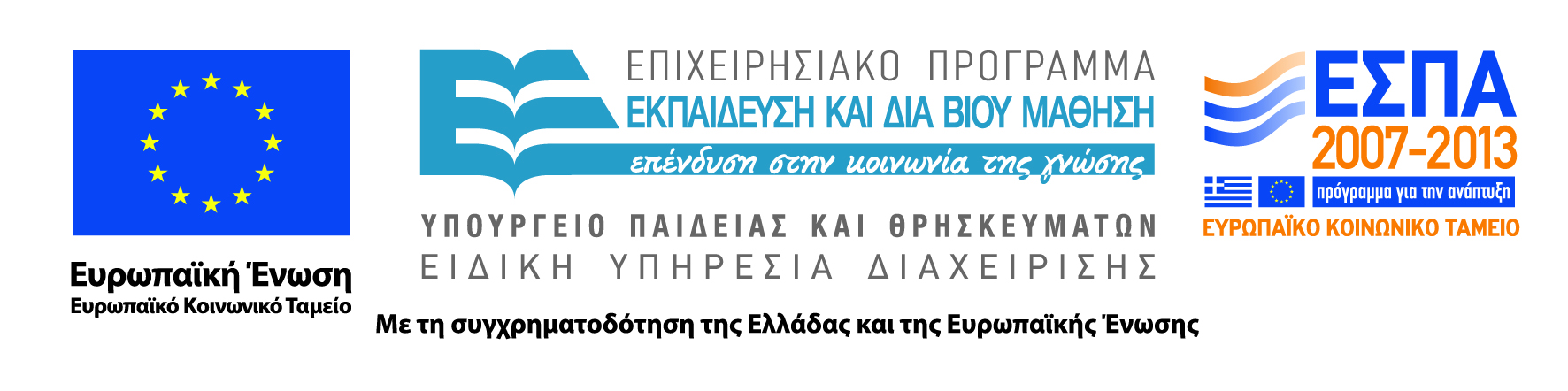 Πιστοποίηση Ελληνομάθειας: Υποστήριξη και ποιοτική ανάδειξη της διδασκαλίας/εκμάθησης της ελληνικής ως ξένης/δεύτερης γλώσσας
Παραδοτέο έργο: Προσαρμογή υλικού για τη διδασκαλία, εκμάθηση, πιστοποίηση της ελληνικής σε άτομα με αναπηρίες
Επιστημονική συνεργάτιδα: Μπουμπούλη Χριστίνα
Υπεύθυνες παραδοτέου: Άννα Κοκκινίδου & Μαρία Δημητρακοπούλου

Κοινό-στόχος: Άμεσα & Έμμεσα Ενδιαφερόμενοι για τη διαχείριση σχολικής τάξης σε τάξεις συνεκπαίδευσης μαθητών με και χωρίς αναπηρία
Διαχείριση σχολικής τάξης σε τάξεις συνεκπαίδευσης μαθητών με και χωρίς αναπηρία
Μέρος δεύτερο
Ενότητα 2η Διαπροσωπικές σχέσεις
Εισαγωγή
Στην προηγούμενη ενότητα εστιάσαμε στις διδακτικές πρακτικές που αποσκοπούν στην επίτευξη της ενεργητικής εμπλοκής των μαθητών και στην πρόληψη των προβλημάτων συμπεριφοράς.
Οι διδακτικές πρακτικές καθίστανται αποτελεσματικές μόνο όταν το γενικότερο πλαίσιο διαπροσωπικών σχέσεων και επικοινωνίας που κυριαρχεί στην τάξη προσδίδει, με τα κριτήρια του μαθητή, νόημα στην εμπλοκή του στο μάθημα (Κουτσοθανάση, 2010).

Στόχος 2ης ενότητας: Η εστίαση στα χαρακτηριστικά των αποτελεσματικών διαπροσωπικών σχέσεων και η περιγραφή τρόπων με τους οποίους ο εκπαιδευτικός μπορεί να συμβάλει στην ανάπτυξη θετικών διαπροσωπικών σχέσεων στην τάξη και στη συνεργασία με τους γονείς.
Σχέσεις εκπαιδευτικού-μαθητών
Η ποιότητα της σχέσης μεταξύ εκπαιδευτικού και μαθητή αποτελεί το στοιχείο-κλειδί όλων των πλευρών της διαχείρισης της σχολικής τάξης (Marzano & Pickering, 2003).

Οι θετικές διαπροσωπικές σχέσεις ανάμεσα στον εκπαιδευτικό και τους μαθητές συνδέονται με:
υψηλά εσωτερικά κίνητρα στους μαθητές για ακαδημαϊκή επιτυχία
θετική στάση των μαθητών απέναντι στο σχολείο
υψηλές μαθησιακές επιδόσεις
λιγότερα προβλήματα συμπεριφοράς (Birch & Ladd, 1997. Fisher & Rickards, 1997. Jacobson, 2000). 

Οι καλές διαπροσωπικές σχέσεις είναι ουσιώδεις και για τον εκπαιδευτικό, ο οποίος επιθυμεί να εργάζεται σε μία φιλική και ευχάριστη ατμόσφαιρα (Μπαραλός & Φωτοπούλου, 2010).
Ορισμένοι παράγοντες που καθορίζουν τις διαπροσωπικές σχέσεις που αναπτύσσονται μεταξύ του εκπαιδευτικού και των μαθητών είναι:

ο βαθμός άσκησης επιρροής του εκπαιδευτικού,
το επίπεδο συνεργασίας που διατηρεί στην τάξη, 
η υποστήριξη που παρέχει στους μαθητές με συναισθηματικά ή συμπεριφορικά προβλήματα (Marzano & Marzano, 2003), και 
η ανάπτυξη στάσεων γνησιότητας, ανεπιφύλακτης θετικής αναγνώρισης και ενσυναισθητικής κατανόησης προς τους μαθητές (Μπρούζος, 2004).
1. Ο βαθμός άσκησης επιρροής
Σημαντικό χαρακτηριστικό της σχέσης εκπαιδευτικού-μαθητών

Οι μαθητές δεν προτιμούν ούτε τους αυταρχικούς εκπαιδευτικούς ούτε τους εκπαιδευτικούς, οι οποίοι παραχωρούν απεριόριστη ελευθερία και αδιαφορούν για τα συμβάντα της τάξης.

Οι μαθητές επιθυμούν ένα ορισμένο επίπεδο κυριαρχίας, το οποίο χαρακτηρίζεται από την καθιέρωση σαφών μαθησιακών στόχων και τη θέσπιση κανόνων για την προσδοκώμενη  συμπεριφορά στην τάξη (Marzano & Marzano, 2003). 

*Προσοχή: ο βαθμός άσκησης επιρροής ή κυριαρχίας επιδρά θετικά στις διαπροσωπικές σχέσεις μόνο όταν συνδυάζεται με την ανάπτυξη και διατήρηση ενός κατάλληλου επιπέδου συνεργασίας με τους μαθητές (Μπαραλός & Φωτοπούλου, 2010).
2. Το επίπεδο της συνεργασίας
Προϋποθέσεις για τη παρουσία κατάλληλων επιπέδων συνεργασίας με τους μαθητές (Marzano & Marzano, 2003):

1. 	Η παροχή της δυνατότητας στους μαθητές να θέσουν τους δικούς τους στόχους

Ο εκπαιδευτικός μπορεί, αφού διατυπώσει τους διδακτικούς στόχους, να ζητήσει από τους μαθητές να αναγνωρίσουν κάποιες πλευρές της θεματικής ή ένα άλλο σχετικό θέμα, το οποίο θα ήθελαν συγκεκριμένα να μελετήσουν.
2. Η επίδειξη προσωπικού ενδιαφέροντος για τους μαθητές 

Ο εκπαιδευτικός μπορεί να δείξει το ενδιαφέρον του για τους μαθητές όταν:

συζητά με τους μαθητές πριν, κατά τη διάρκεια και μετά το μάθημα σχετικά με τα ενδιαφέροντά τους,
χαιρετά τους μαθητές, όταν τους συναντά εκτός σχολείου, για παράδειγμα σε εξωσχολικά δρώμενα ή στο δρόμο,
γνωρίζει και επισημαίνει σημαντικά γεγονότα στις ζωές των μαθητών του,
επαινεί τους μαθητές σε σημαντικές επιτυχίες τους μέσα και έξω από το σχολείο, και
συναντά τους μαθητές στην πόρτα καθώς εισέρχονται στη τάξη και χαιρετά κάθε έναν ξεχωριστά με το όνομά του.
3. Η χρήση ισότιμων και θετικών συμπεριφορών στη τάξη

Περιλαμβάνει:

τη βλεμματική επαφή με κάθε μαθητή. 
τη σκόπιμη μετακίνηση και στάση κοντά σε κάθε μαθητή κατά τη διάρκεια του μαθήματος.
την απόδοση της κυριότητας των ιδεών στους μαθητές που τις εξέφρασαν. Για παράδειγμα, σε μία συζήτηση ο διδάσκων μπορεί να πει, «η Σωτηρία μόλις πρόσθεσε στην ιδέα της Κατερίνας λέγοντας ότι…».
την ενθάρρυνση όλων των μαθητών να συμμετέχουν στις συζητήσεις και αλληλεπιδράσεις της τάξης, ακόμη και εκείνων, οι οποίοι δεν συμμετέχουν συχνά.
την παροχή κατάλληλου χρόνου αναμονής προς όλους τους μαθητές για να απαντήσουν σε ερωτήσεις, ανεξάρτητα από την προηγούμενη επίδοσή τους ή την αντίληψη σχετικά με τις ικανότητές τους.
3. Υποστήριξη των μαθητών με συναισθηματικές ή      συμπεριφορικές δυσκολίες και διαταραχές
Απαιτούνται ειδικές θεραπευτικές παρεμβάσεις, οι οποίες δεν μπορούν να πραγματοποιηθούν με τους διαθέσιμους πόρους του σχολείου. 
Όμως, ο εκπαιδευτικός οφείλει να αναγνωρίζει τους μαθητές που έχουν αυξημένες ανάγκες για υποστήριξη και να χρησιμοποιεί ενταξιακές πολιτικές και ειδικές τεχνικές αντιμετώπισης στο πλαίσιο της τάξης (Marzano & Marzano, 2003).
3. Υποστήριξη των μαθητών με συναισθηματικές ή      συμπεριφοράς δυσκολίες και διαταραχές
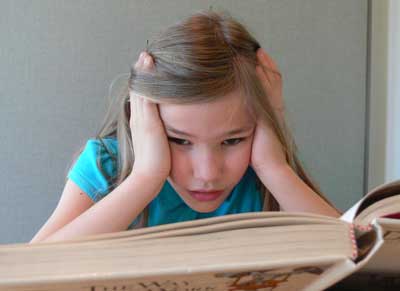 Σημαντικές επισημάνσεις:

Συναισθηματικές ή συμπεριφορικές διαταραχές δεν παρουσιάζονται μόνο στο γενικό πληθυσμό, αλλά και σε ένα μεγάλο ποσοστό των μαθητών με μαθησιακές διαταραχές/ αναπηρίες. 
Μάλιστα, οι ψυχιατρικές παθήσεις όσο και οι γενικότερες συμπεριφορικές ή συναισθηματικές δυσκολίες είναι περισσότερο εξαπλωμένες σε πληθυσμούς με αναπηρίες, παρά στο γενικό πληθυσμό (Κουρκούτας, 2009). 
Υψηλό ποσοστό των μαθητών που παρουσιάζουν συμπεριφορικά προβλήματα υποφέρει συγχρόνως και από συναισθηματικές δυσκολίες και διαταραχές, οι οποίες δεν γίνονται εύκολα αντιληπτές (Κουρκούτας, 2007).
Στάσεις και συμπεριφορές του εκπαιδευτικού που παρεμποδίζουν την παροχή κατάλληλης υποστήριξης στους μαθητές με συναισθηματικά ή συμπεριφορικά προβλήματα περιλαμβάνουν: 

τη μη αναγνώριση των συμπεριφορικών και συναισθηματικών δυσκολιών τους,
την τάση υποτίμησης της σοβαρότητας του προβλήματος,
την τάση να αποδίδονται τα προβλήματα στην εγγενή ανικανότητα του παιδιού,
την τάση να παραβλέπονται οι συναισθηματικές διαταραχές, επειδή δεν δημιουργούν σοβαρά προβλήματα στην τάξη,
την τάση αγχωτικής υπερτίμησης της κατάστασης, όταν εκδηλώνονται αποδιοργανωτικές ή επιθετικές συμπεριφορές,
την τάση απόδοσης όλων των συναισθηματικών /συμπεριφορικών προβλημάτων στην οικογένεια και ως εκ τούτου έμμεση αποφυγή ανάληψης ευθυνών,
την τάση να εκλαμβάνουν τις προβληματικές συμπεριφορές σε προσωπικό επίπεδο, γεγονός που δημιουργεί τις προϋποθέσεις για αρνητική απάντηση από τη πλευρά τους, και
τον ακατάλληλο τρόπο παρέμβασης, όταν οι μαθητές χρήζουν εξειδικευμένης και συγκεκριμένης αντιμετώπισης (Κουρκούτας, 2009).
Μαθητές με συναισθηματικές διαταραχές
Συνήθη χαρακτηριστικά των μαθητών

εσωστρέφεια
ευερεθιστότητα
αρνητική εικόνα εαυτού
παθητικότητα 
μη συμμετοχή στο μάθημα
αδυναμία παρακολούθησης ή αφομοίωσης
εύκολη διάσπαση της προσοχής
μη ανάληψη πρωτοβουλιών 
προσπάθεια αποφυγής εμπλοκής σε διαπροσωπικές σχέσεις, σε δραστηριότητες ή στη σχολική πράξη (π.χ. να απαντήσει σε ερωτήσεις)
υπερβολικό άγχος για τις σχολικές επιδόσεις ή τις σχέσεις με τα άλλα παιδιά 
αποφυγή δύσκολων έργων
άσκηση σκληρής αυτοκριτικής
προβλήματα συμπεριφοράς (διασπαστικές-αντικοινωνικές συμπεριφορές) που πηγάζουν από τις ματαιώσεις και την αδυναμία ελέγχου των επίπονων συναισθημάτων (Κουρκούτας, χ.χ. , Marzano & Marzano, 2003).
Μαθητές με συναισθηματικές διαταραχές
Τρόποι αντιμετώπισης

ενεργητική ακρόαση και ενσυναίσθηση
αναγνώριση της πηγής του άγχους ή της καταθλιπτικής διάθεσης 
συνεργασία με τους γονείς
παροχή μιας ήσυχης θέσης εργασίας 
απόδοση νέων ευθυνών που δεν δημιουργούν άγχος (π.χ. ρόλο βοηθού)
εφαρμογή της διαφοροποιημένης και της ομαδοσυνεργατικής διδασκαλίας 
αποφυγή της επικριτικής στάσης
εκπαίδευση στο θετικό μονόλογο
προστασία από τυχόν επιθετικούς συμμαθητές
διαμόρφωση ρεαλιστικών στόχων και επιβράβευση της προσπάθειας
ενθάρρυνση της συμμετοχής του μαθητή στις δραστηριότητες της τάξης 
σταθερή υποστήριξη σε μαθησιακό επίπεδο
διδασκαλία βασικών δεξιοτήτων συγκέντρωσης, μελέτης και σκέψης 
συνεργασία με άλλους εκπαιδευτικούς ή ειδικούς για μια πιο ολοκληρωμένη παρέμβαση (Κουρκούτας, χ.χ. , Marzano & Marzano, 2003).
Μαθητές με συμπεριφορικά προβλήματα
Τρόποι αντιμετώπισης

σταθερή μαθησιακή υποστήριξη
απόδοση νέων ρόλων και ευθυνών
εφαρμογή της συνεργατικής μάθησης
ενθάρρυνση του μαθητή να συμμετέχει σε δραστηριότητες που δημιουργούν εμπειρίες επιτυχίας εντός και εκτός σχολικής τάξης
ανάπτυξη υποστηρικτικής σχέσης με το μαθητή 
εφαρμογή ειδικών συμπεριφορικών στρατηγικών (π.χ. λειτουργική ανάλυση συμπεριφοράς, χρήση επαίνου για τη στήριξη της επιθυμητής συμπεριφοράς, χρήση ενός εύρους τεχνικών για την αντιμετώπιση των ανεπιθύμητων συμπεριφορών) (Marzano & Marzano, 2003).
4. Οι στάσεις του εκπαιδευτικού
Γνησιότητα
Γνήσιος και αυθεντικός είναι ο εκπαιδευτικός, όταν δεν αισθάνεται ένα πράγμα αλλά λέει κάτι άλλο και δεν κρύβει τα συναισθήματά του, αλλά τα εκφράζει και τα αναγνωρίζει ως προσωπικά, χωρίς να κατηγορεί τους μαθητές για τυχόν αρνητικά συναισθήματα (Μπρούζος, 2004).

Ανεπιφύλακτη θετική αναγνώριση
Όλοι οι μαθητές πρέπει να γίνονται αποδεκτοί ως πρόσωπα που αξίζουν και ως άτομα με μοναδικότητα (Μπρούζος, 2004).

Ενσυναισθητική κατανόηση ή ενσυναίσθηση 
Αναφέρεται στην προσπάθεια του εκπαιδευτικού να μπαίνει στη θέση του μαθητή και να αντιλαμβάνεται την οπτική του. Βασική προϋπόθεση για την ανάπτυξη της ενσυναίσθησης είναι η ενεργητική ακρόαση, η επικεντρωμένη προσπάθεια δηλαδή του εκπαιδευτικού να κατανοήσει αυτά που λέει και εννοεί ο μαθητής, αλλά και αυτά που θέλει να πει αλλά δεν μπορεί να τα εκφράσει. 
Η ενεργητική ακρόαση απαιτεί συγκέντρωση στον συνομιλητή (στα συναισθήματά του, στα προτερήματα και τις αδυναμίες του, στα βιώματά του κ.α.), αποδοχή και εκτίμηση του συνομιλητή, επικέντρωση της προσοχής σε κάθε λεκτικό και μη λεκτικό μήνυμα του συνομιλητή (επιλογή λέξεων, ρυθμός ομιλίας, παύσεις, κινήσεις, στάση του σώματος) και αποφυγή συμπεριφορών διακοπής του συνομιλητή και πρόωρης παρέμβασης με ερμηνείες και ερωτήσεις. (Μπρούζος, 2004).
Σχέσεις μεταξύ συμμαθητών
Οι καλές διαπροσωπικές σχέσεις μεταξύ των μαθητών συμβάλλουν:
στη διευκόλυνση της προσαρμογής των μαθητών,
στη βελτίωση της επίδοσής τους και 
στην εμφάνιση λιγότερων προβλημάτων συμπεριφοράς (βλ. Γαλανάκη, 2003. Hartup, 1996). 

Οι μαθητές με μαθησιακές δυσκολίες έχουν λιγότερες αμοιβαίες φιλίες σε σχέση με τους συμμαθητές τους, μένουν συχνά μόνοι και δεν έχουν σταθερές φιλίες ή ο κύκλος των φίλων τους αποτελείται από συμμαθητές που έχουν επίσης μαθησιακές δυσκολίες (Μπότσας & Παντελιάδου, 2007).
Το κοινωνιόγραμμα ή η κοινωνιομετρική αξιολόγηση

Είναι μία ειδική μέθοδος μελέτης της ποσότητας και της ποιότητας των 
διαπροσωπικών σχέσεων που αναπτύσσονται μεταξύ των μαθητών.

Για την κοινωνιομετρική αξιολόγηση χρησιμοποιούνται (Doll et al., 2009):

1. στρατηγικές κατονομασίας:
	οι μαθητές δηλώνουν κατά ιεραρχική σειρά τα ονόματα των μαθητών που ταιριάζουν σε μία συγκεκριμένη περιγραφή (π.χ. «θα ήθελα να κάθομαι στο ίδιο θρανίο μαζί τους» ή «δε θα ήθελα να κάθομαι στο ίδιο θρανίο μαζί τους»)

2. μετρήσεις βάσει του καταλόγου ονομάτων της τάξης:
	οι μαθητές αξιολογούν κάθε συμμαθητή τους έχοντας ως βάση ένα κριτήριο (π.χ. «θα ήθελα να κάθομαι στο ίδιο θρανίο μαζί του» ή «μου αρέσει να παίζω μαζί του»).
Η αποδοχή κάθε μαθητή στην τάξη μπορεί να προσδιοριστεί με τη μέτρηση των φορών που τον κατονομάζουν ή με τον υπολογισμό του μέσου όρου των βαθμολογήσεων από τους συμμαθητές. 
Οι φιλίες μεταξύ των μαθητών μπορούν να εντοπιστούν εάν δύο μαθητές κατονομάζουν ή αξιολογούν υψηλά ο ένας τον άλλο (Doll et al., 2009).

Οι πρακτικές δυνατότητες αξιοποίησης του κοινωνιογράμματος αφορούν:

στη διαχείριση των συμπεριφορικών προβλημάτων που μπορεί να οφείλονται στις διαπροσωπικές σχέσεις των μαθητών,
στη διαχείριση μαθησιακών προβλημάτων που μπορεί να οφείλονται στις διαπροσωπικές σχέσεις των μαθητών,
στη συγκρότηση ομάδων στο πλαίσιο της ομαδοσυνεργατικής διδασκαλίας (Κλουβάτος, 2014).
Σχέσεις εκπαιδευτικού γονέων
Οι καλές σχέσεις σχολείου-οικογένειας έχουν θετικές επιδράσεις πρωτίστως στους μαθητές, και κατ’ επέκταση στους γονείς και τους εκπαιδευτικούς. 

Συμβάλλουν στη βελτίωση της αυτοεκτίμησης και της επίδοσης των μαθητών, στη βελτίωση της συμπεριφοράς τους, στην αύξηση των κινήτρων των μαθητών για μάθηση, στη συνεργασία των γονέων για τις εργασίες στο σπίτι και στην ικανοποίηση των γονέων για το ρόλο των εκπαιδευτικών (Ματσαγγούρας & Πούλου, 2009). 

Επιπλέον, γονείς και εκπαιδευτικοί αποκτούν μια πιο ολοκληρωμένη εικόνα για τις δυνατότητες και τις αδυναμίες των μαθητών, γεγονός που βελτιώνει τόσο την ποιότητα της παρεχόμενης εκπαίδευσης όσο και την ποιότητα των σχέσεων που αναπτύσσουν αμφότεροι με τους μαθητές (Μπρούζος, 2009).
Στον μαθητή με ειδικές εκπαιδευτικές ανάγκες μία καλή σχέση μεταξύ των 
γονέων και του εκπαιδευτικού τού παρέχει:
(α) μεγαλύτερη συνέπεια και σταθερότητα στους δυο πιο σημαντικούς χώρους  
	  στους οποίους ζει και αναπτύσσεται, 
(β) αυξημένες ευκαιρίες για μάθηση και εξέλιξη, οι οποίες ξεκινούν στο σχολείο 
       και ολοκληρώνονται στο σπίτι, και 
(γ) πρόσβαση σε περισσότερες πηγές και υπηρεσίες (Τσιμπιδάκη, 2008). 


Τα οφέλη που αποκομίζει ο εκπαιδευτικός από τη συνεργασία με τους γονείς 
του μαθητή με αναπηρία είναι: 
(α) μεγαλύτερη κατανόηση των αναγκών του μαθητή και των γονέων, 
(β) συλλογή πληροφοριών που βοηθούν στην καλύτερη προσαρμογή του   
       προγράμματος στις ανάγκες του μαθητή, 
(γ) αύξηση των ευκαιριών για ενίσχυση των κατάλληλων συμπεριφορών του μαθητή   
       μέσα και έξω από το σχολείο, 
(δ) πρόσβαση σε μία ευρεία κλίμακα κοινωνικών ενισχυτών που παρέχονται από τους 
       γονείς, και 
(ε) στήριξη του εκπαιδευτικού έργου από τους γονείς (Πολυχρονοπούλου, 2004).
Ο ρόλος του εκπαιδευτικού
Για μία αποτελεσματική επικοινωνία με τους γονείς οι εκπαιδευτικοί οφείλουν αρχικά να διερευνήσουν τις στάσεις που έχουν προς αυτούς και να αλλάξουν τυχόν δυσλειτουργικές στάσεις που δημιουργούν ανταγωνιστικές σχέσεις. 

    Δυσλειτουργική είναι η στάση του εκπαιδευτικού, όταν αντιμετωπίζει τους γονείς του μαθητή με αναπηρία:

ως ευάλωτους και αδύναμους
ως ασθενείς που χρήζουν θεραπείας
ως υπευθύνους για την κατάσταση του παιδιού
ως λιγότερο νοήμονες από τον ίδιο ή ως «δύσκολους» (Πολυχρονοπούλου, 2004. Τσιμπιδάκη, 2008).
Ο εκπαιδευτικός οφείλει:

να δείχνει σεβασμό στους γονείς, 
να τους ακούει προσεχτικά, 
να δείχνει ευαισθησία και ενδιαφέρον, 
να έχει θετική στάση, 
να τους συμπεριφέρεται ως ισότιμους, 
να αναγνωρίζει τον παιδαγωγικό τους ρόλο, 
να τηρεί μια γνήσια και ειλικρινή στάση απέναντί τους,
να μην προβαίνει σε χαρακτηρισμούς και 
να τονίζει όχι μόνο τις αδυναμίες, αλλά και τα προτερήματα του μαθητή (Simpson, 1990. Τσιμπιδάκη, 2008).
Κακές πρακτικές προσέγγισης των γονέων περιλαμβάνουν την τάση του εκπαιδευτικού:

 να συμπεριφέρεται σαν να έχει όλες τις λύσεις, 
να βγάζει βιαστικά συμπεράσματα, 
να υπερβάλλει στις κρίσεις του, 
να κατηγορεί τους γονείς, 
να επιβάλλει τις απόψεις του, 
να υποτιμά τις πληροφορίες των γονέων και 
να τους αποκλείει από σημαντικές αποφάσεις για το παιδί τους (Simpson, 1990).
Στάδια αποτελεσματικής σύναψης σχέσεων με τους γονείς (Μπρούζος, 2009):

1ο :Ο εκπαιδευτικός επιδιώκει να αντιληφθεί, να νιώσει και να κατανοήσει τις ανάγκες, τις επιθυμίες, τις σκέψεις, τα συναισθήματα και γενικά όλη την κατάσταση στην οποία βρίσκεται ο γονέας, χωρίς όμως να ταυτιστεί με αυτήν. Η πεποίθηση του γονέα ότι ο εκπαιδευτικός έχει τη διάθεση και είναι σε θέση να τον κατανοήσει αποτελεί βασική προϋπόθεση για την απρόσκοπτη εξέλιξη του διαλόγου. 

2ο:Περιλαμβάνει τη γνωστοποίηση των προσωπικών απόψεων του εκπαιδευτικού σχετικά με το υπό συζήτηση θέμα. Η κοινοποίηση των προσωπικών αντιλήψεων λειτουργεί ως ανατροφοδότηση για τον γονέα, ο οποίος αφενός αισθάνεται ότι δεν είναι μόνος του και αφετέρου διαπιστώνει ότι οι απόψεις του έχουν επίδραση στο συνομιλητή του. Η ανατροφοδότηση του εκπαιδευτικού πρέπει να είναι γνήσια και να μην εμπεριέχει μομφές. 

3ο: Υποβολή προτάσεων και από κοινού αναζήτηση μιας λύσης. 

4ο: Δοκιμάζονται στην πράξεις οι λύσεις που προτάθηκαν από κοινού, ενώ ο εκπαιδευτικός και ο γονέας παραμένουν σε συνεχή επαφή και ανταλλάσσουν απόψεις για τις εμπειρίες τους. 

5ο: Αξιολόγηση της επιτυχίας των προτάσεων και τυχόν επιβολή νέων.
Σημαντική διευκρίνιση:
	Στόχος των συναντήσεων με τους γονείς είναι η απόκτηση της ικανότητας για λήψη αποφάσεων μέσω του διαλόγου και της αυτονομίας, ώστε σταδιακά να είναι σε θέση μόνοι τους οι γονείς να επιλύουν προβλήματα και να λαμβάνουν αποφάσεις.
 
Στις περιπτώσεις εκείνες όπου οι γονείς περιμένουν από τον εκπαιδευτικό να τους απαλλάξει από τη λήψη αποφάσεων σχετικά με το συγκεκριμένο πρόβλημα που αντιμετωπίζουν με το παιδί τους, ο εκπαιδευτικός οφείλει να είναι προσεκτικός και να μην ενδίδει στις πιέσεις τους παρέχοντάς τους συμβουλές με τη μορφή συνταγογραφίας, γιατί με αυτόν τον τρόπο θα καταστήσει τους γονείς εξαρτώμενους από τον ίδιο. Ο ρόλος του εκπαιδευτικού ως συμβούλου πρέπει βαθμιαία να καταστεί περιττός (Μπρούζος, 2009).
Τύποι γονεϊκής εμπλοκής
Ενημέρωση των γονέων σε σεμινάρια επιμόρφωσης και επισκέψεις των εκπαιδευτικών στο σπίτι των γονέων, με στόχο τη δημιουργία ενός ευνοϊκού περιβάλλοντος στο σπίτι που να στηρίζει τα παιδιά ως μαθητές.

Επικοινωνία με τους γονείς για θέματα που αφορούν το σχολικό πρόγραμμα και την πρόοδο των μαθητών σε συναντήσεις με κάθε γονέα ξεχωριστά ή μέσω γραπτών σημειώσεων, τηλεφωνημάτων ή άλλων μορφών γραπτής και προφορικής επικοινωνίας.

Επιστράτευση των γονέων να συμμετέχουν εθελοντικά σε δραστηριότητες του σχολείου.

Παροχή πληροφοριών και ιδεών στους γονείς για το πώς μπορούν να βοηθήσουν τους μαθητές στη διεκπεραίωση των κατ’ οίκον εργασιών και παρότρυνση των γονέων να θέτουν στόχους για τους μαθητές και να σκέφτονται το μέλλον τους, τις σπουδές και την επαγγελματική τους αποκατάσταση.

Παρότρυνση των γονέων να συμμετέχουν στη λήψη αποφάσεων που αφορούν το σχολείο και την εκπαίδευση του παιδιού τους.

Ενημέρωση των γονέων για τις δραστηριότητες που διοργανώνονται από την κοινότητα και σχετίζονται με την ανάπτυξη των μαθησιακών δεξιοτήτων (Μπρούζος, 2009).
Μορφές συνεργασίας
Οι κυριότερες μορφές προγραμματισμένης συνεργασίας μεταξύ γονέων και 
εκπαιδευτικού περιλαμβάνουν (Μπρούζος, 2009):
(α) τη συγκέντρωση γονέων,
(β) την κατ’ ιδίαν συνάντηση με τους γονείς,
(γ) την επικοινωνία εγγράφως ή τηλεφωνικά και
(δ) την επίσκεψη στο σπίτι.

(α) Η συγκέντρωση γονέων:
Διακρίνεται στη συγκέντρωση γονέων όλων των μαθητών του σχολείου και στη συγκέντρωση γονέων όλων των μαθητών της τάξης. Γενικά προτιμάται η συγκέντρωση των γονέων ανά τάξη. 
Πρέπει οπωσδήποτε να γίνεται στην έναρξη του σχολικού έτους. 
Στόχος της πρώτης συνάντησης είναι:
 η αλληλογνωριμία μεταξύ εκπαιδευτικού και γονέων
η παροχή βασικών πληροφοριών στους γονείς για το σχολείο και το μάθημα
ο προγραμματισμός για τη διατήρηση μιας συνεχούς και συστηματικής επικοινωνίας ανάμεσα στα εμπλεκόμενα μέρη, προκειμένου να αντιμετωπίζονται από κοινού όσα προβλήματα θα προκύψουν ενδεχομένως στη διάρκεια της χρονιάς.
(β) Η κατ’ ιδίαν συνάντηση με τους γονείς:
πρέπει να επιδιώκεται η δημιουργία ενός κλίματος αμοιβαίου σεβασμού και εμπιστοσύνης, ώστε ο γονέας να αισθάνεται ασφάλεια να εκφραστεί. 

(γ) Η έγγραφη ή τηλεφωνική επικοινωνία:
Πραγματοποιείται ανά τακτά διαστήματα με στόχο την πληροφόρηση των γονέων σχετικά με όσα συμβαίνουν στην τάξη, με τον προγραμματισμό, τις επιδιώξεις, τις προθέσεις του εκπαιδευτικού κ.α.

(δ) Η επίσκεψη των γονέων στο σπίτι:
Πραγματοποιείται σπάνια στην πράξη, καθώς υπάρχει ο κίνδυνος είτε να θεωρηθεί η πράξη αυτή από τον επισκεπτόμενο γονέα ως υπερβολική περιέργεια είτε να θεωρηθεί από τους γονείς των άλλων μαθητών ως ευνοϊκή μεταχείριση του μαθητή των συγκεκριμένων γονέων.
Τέλος B’ μέρους.
Επιστημονική συνεργάτιδα: Μπουμπούλη Χριστίνα
Υπεύθυνες παραδοτέου: Άννα Κοκκινίδου & Μαρία Δημητρακοπούλου

Κοινό-στόχος: Άμεσα & Έμμεσα Ενδιαφερόμενοι για τη διαχείριση σχολικής τάξης σε τάξεις συνεκπαίδευσης μαθητών, με και χωρίς αναπηρία.